Решение уравнений.
«Без уравнений нет математики, как средство познания природы…»
П.С.Александров.
Графический диктант:
—  ᴧ ᴧ — — ᴧ ᴧ — ᴧ —

 “5” – 10-9 верных знаков, “4” – 7-8 знаков, “3” – 6-5 знаков.
Найди и исправь ошибку:
5х-8=4-8х
5х-8х=4+8
-3х=12
х=-4
Ответ:-4.
Самостоятельная работа
Решите уравнение
1 вариант                                                                 2 вариант
0,3(х-2)=0,6+0,2(х+4)                                   0,4(х-3)=0,5(4+х)-2,5.

1 вариант: Будильник дороже утюга на 1, тыс. рублей. Но 		        4 таких будильника стоят столько же сколько 5        	        утюгов. Сколько стоит будильник и сколько стоит 	        утюг?
2 вариант: Стакан мандаринового сока на 60 рублей дороже 	        стакана виноградного сока. Известно, что 5 	  	        стаканов виноградного сока стоят столько же 		        сколько 4 стакана мандаринового сока. Сколько 	        стоит один стакан мандаринового сока и сколько 	        один стакан виноградного сока?
Это интересно.
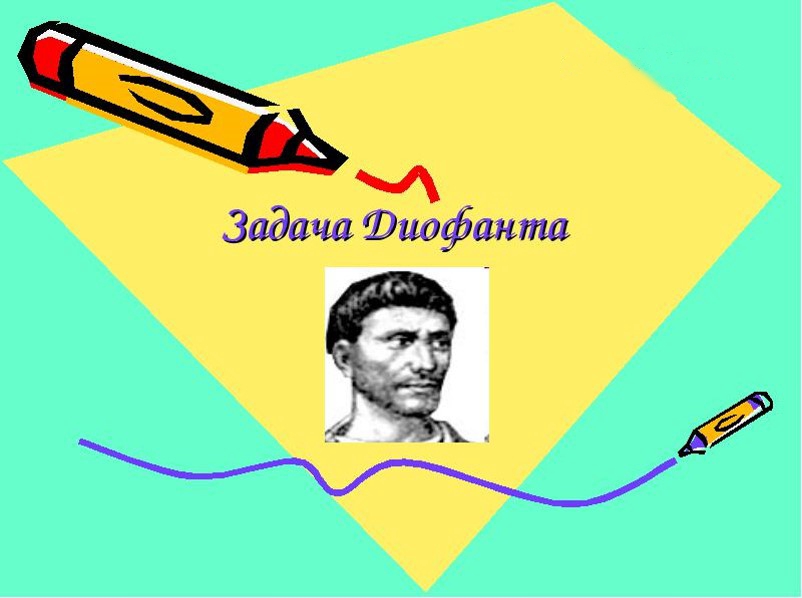 Решение задачи:
Примем за Х-возраст Диофанта, тогда
х/6+х/12+х/7+5+х/2+4=х |*84
14х+7х+12х+420+42х+336=84х
75х-84х=-756
-9х=-756
Х=-756:(-9)
Х=84
84 года прожил Диофант.
Ответ: 84 года.
Спасибо за урок.